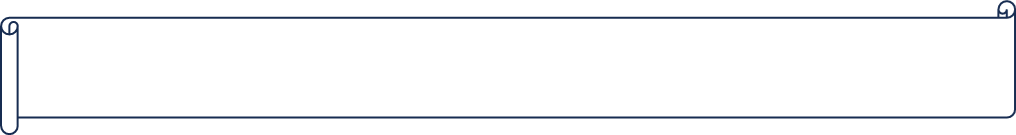 Legetrick - Technik
Typisch für das analoge Legetrickvideo ist das Einschieben von Zeichnungen und Texten in das Bild. Daher ist es wichtig, dass eure Zeichnungen gut erkennbar sind. Sie müssen groß sein und die Linien fett. 
Eure Textelemente sollten nicht aus langen Sätzen bestehen, stattdessen solltet ihr gezielte Schlagwörter auswählen. Auch hier ist die Schriftart und Schriftgröße wichtig, damit es lesbar ist.

Achtet bei eurem Dreh darauf, dass der Bildausschnitt gut ausgeleuchtet ist und die Kamera nicht verwackelt. Für den Hintergrund wählt ihr idealerweise eine ebene, einfarbige Fläche. Wichtig ist auch, dass ihr eure Zeichnungen und Texte gut verschieben könnt.

Mithilfe des Verlaufsplans könnt ihr euch orientieren, welche Zeichnungen und Texte ihr in welcher Reihenfolge braucht. Nutzt dieses Hilfsmittel und euch wird das Videodrehen leichter fallen.

Also dann, ganz viel Spaß und viel Erfolg beim Drehen!